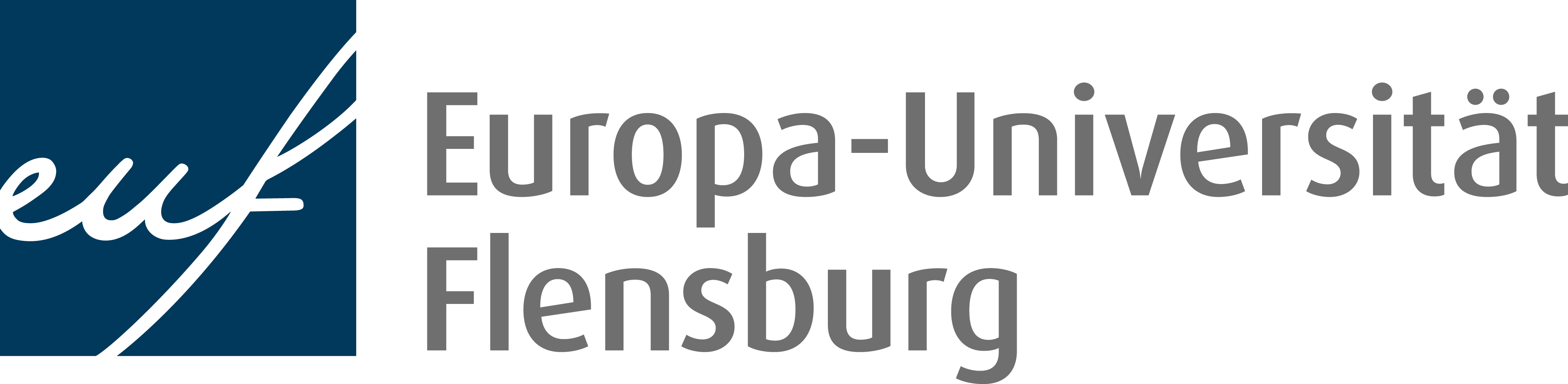 Gemeinsamer Ausschuss für Lehrerinnen- und Lehrerbildung(GAfL)
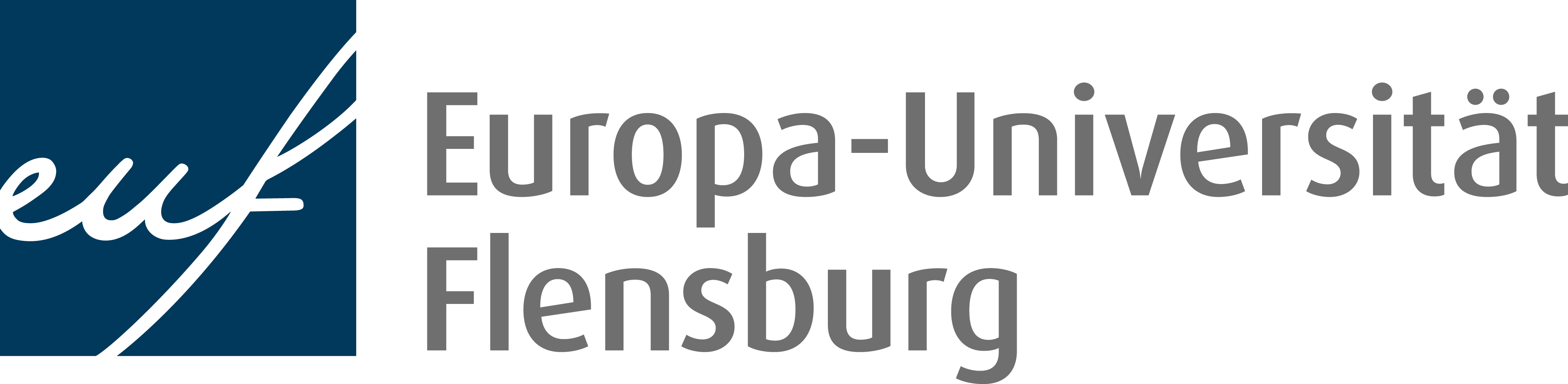 „Der Gemeinsame Ausschuss für Lehrerinnen- und Lehrerbildung (GAfL) ist ein gemeinsamer Ausschuss aller an der Lehrerbildung beteiligter Fakultäten der Europa-Universität Flensburg (EUF) gemäß § 31 Satz 3 HSG.“
§1 Satzung des Gemeinsamen Ausschusses für Lehrerinnen- und Lehrerbildung (GAfL) an der Europa-Universität Flensburg (i. d. F. vom 18.01.2023)
§ 31 HSG – Zusammenarbeit der Fachbereiche
Alle Fachbereiche der Hochschule arbeiten insbesondere bei der inhaltlichen Ausgestaltung und der Organisation von Lehrangebot, Studium, Forschung und Weiterbildung interdisziplinär zusammen. Sie stimmen dabei die Struktur der von ihnen angebotenen Studiengänge (§ 49) und Forschungsschwerpunkte aufeinander ab. Die Erledigung dieser Aufgaben im Bereich der Lehrerbildung wird durch Satzung des Senats einem gemeinsamen Ausschuss zugewiesen. Der Senat kann weitere gemeinsame Ausschüsse durch Satzung einrichten.
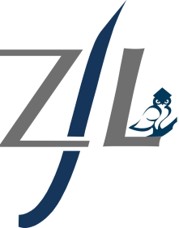 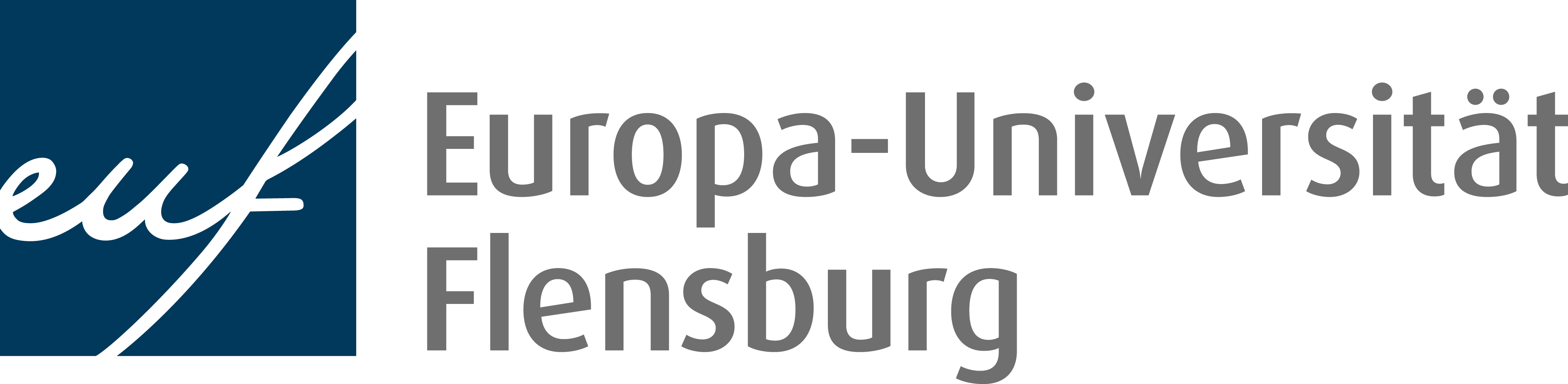 Verbindung zum/Abgrenzung vom ZfL
ZfL→ zentrale wissenschaftliche Einrichtung
→ strukturell dem Präsidium (Ressort S, L & D) unterstellt
GAfL→ gemeinsamer Ausschuss aller an der Lehrerbildung beteiligten Fakultäten
Direktorium
Vorsitz
Direktor:in
Direktor:in ZfL (ohne Stimmrecht)
3 weitere Direktoriumsmitglieder(aus GAfL-Vorstand entsandt)
3 Stellvertretungen
Beratend: 
Vizepräsident:in S, L & DDirektor:in  ZeBUSS
Geschäftsführung ZfL
Mitglieder
Jeweils aus den Fakultäten I, II & III gewählt: 
2 professorale Mitglieder, 1 Mitglied des wissenschaftlichen Dienstes, 1 studentische:r Vertreter:in
Arbeitsbereiche
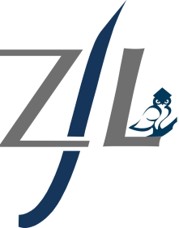 Beratend: Vizepräsident:in S, L & DDirektor:in  ZeBUSS
Fort- und Weiterbildung
Studium und Lehre
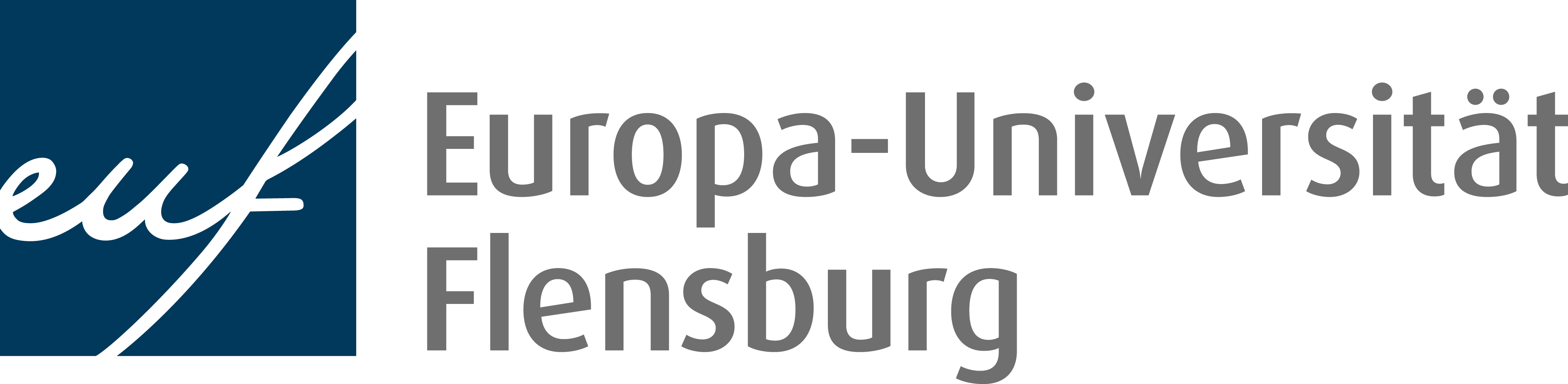 Selbstverständnis des GAfL
Der GAfL wird als das Gremium verstanden, in dem auf einer inhaltlichen Ebene lehrkräftebildungsbezogene Themen diskutiert und beratschlagt werden. Der GAfL stellt dabei formal keine Instanz dar, die satzungsrelevante Entscheidungen trifft, sondern fungiert als ein Beratungsgremium.

Zielvision ist, dass in Bezug auf fächerübergreifend relevante Aspekte der Lehrkräftebildung keine satzungsrechtlichen Entscheidungen zur Lehrkräftebildung an der EUF getroffen werden solle, ohne dass der GAfL mit seiner fachlichen Expertise in den Prozess eingebunden war. So verstanden dient der GAfL als Ort, an dem fachübergreifend relevante Themen, Fragen und Problemstellungen der Lehrkräftebildung eingebracht und diskutiert werden können. Der GAfL soll in Hinblick auf fakultätsübergreifende Entscheidungen zur Lehrkräftebildung einerseits inhaltlich diskutieren/prüfen sowie Beschlussempfehlungen vorbereiten sowie andererseits auch initiativ (d.h. als „Autor:in“ von Satzungsänderungen ) tätig sein.
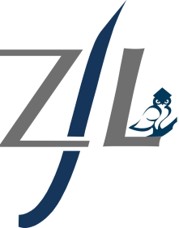 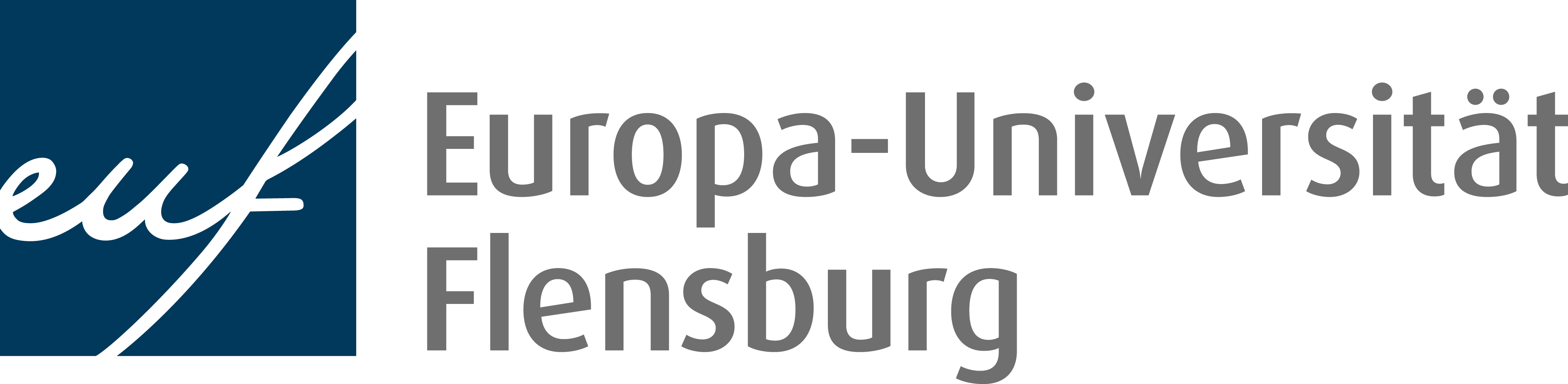 Aufgaben (laut Satzung)
§2 Satzung des Gemeinsamen Ausschusses für Lehrerinnen- und Lehrerbildung (GAfL) an der Europa-Universität Flensburg (i. d. F. vom 18.01.2023)
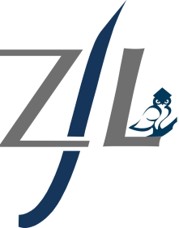 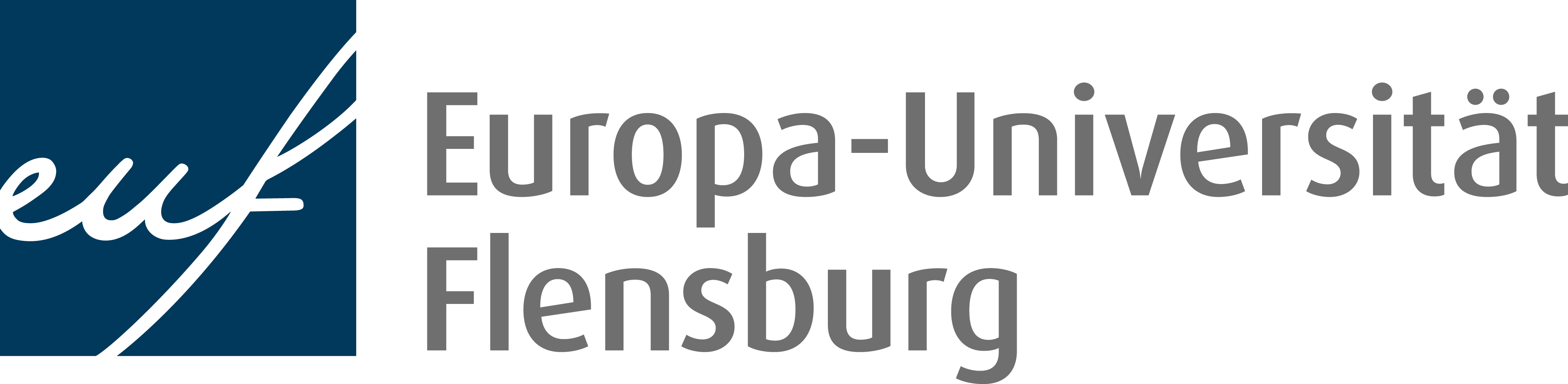 Arbeitsweise
Die Geschäftsführung des GAfL wird von der Geschäftsführung des ZfL wahrgenommen.
Der GAfL tagt aktuell drei Mal pro Semester (laut Satzung zwei Mal); er kann themenbezogene Arbeitsgruppen einrichten, die ihm berichtspflichtig sind.
Der GAfL berichtet den Fakultätskonventen, dem Präsidium und dem Senat einmal im Jahr.
§5 Satzung des Gemeinsamen Ausschusses für Lehrerinnen- und Lehrerbildung (GAfL) an der Europa-Universität Flensburg (i. d. F. vom 18.01.2023)
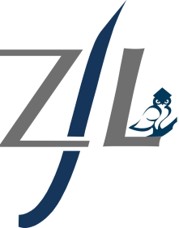 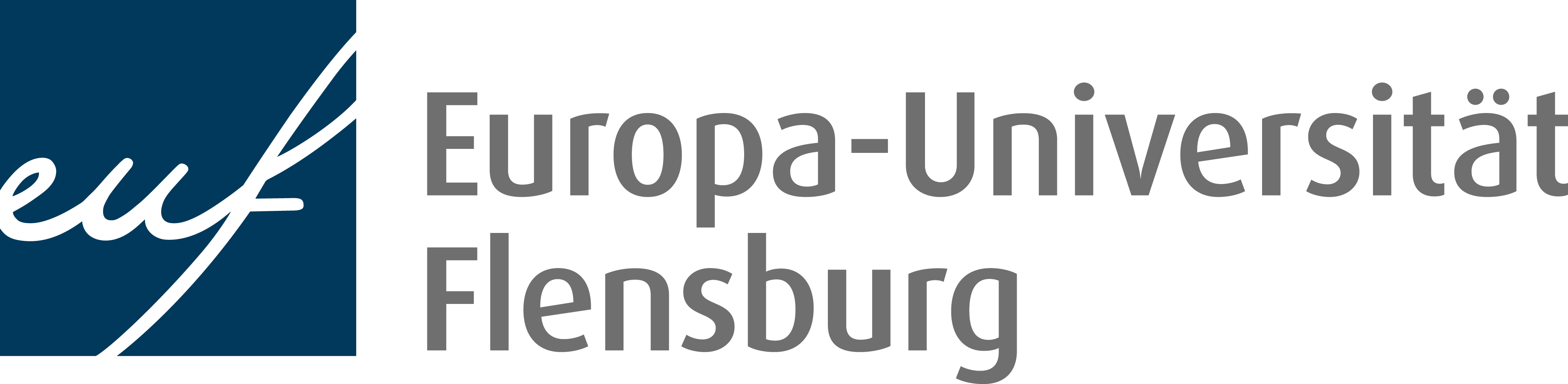 Aktuelle Themen
1. Studierende als Vertretungslehrkräfte

 Tag der Lehrkräftebildung mit Fokusthema (20.11.24)
(wissenschaftliche Vorträge, Austausch mit verschiedenen Akteur:innen, Podiumsdiskussion…)
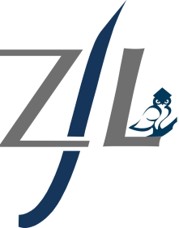 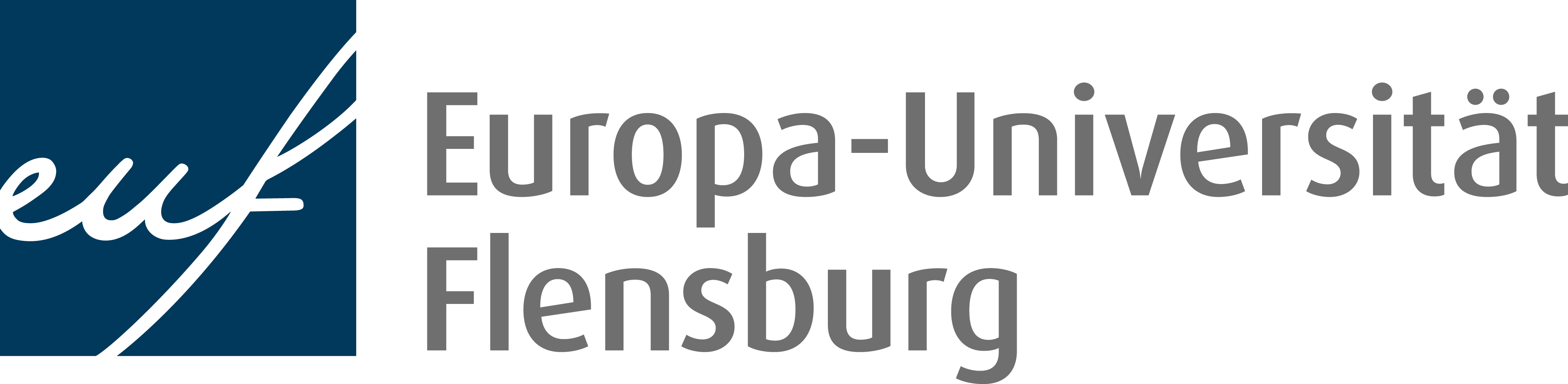 Aktuelle Themen
2. Digitalisierung (KI in Hochschule und Schule)

 Vernetzung mit LIDDI
 Hauptfokus: Hochschuldidaktik
 Infrastruktur
 rechtliche Aspekte
 …
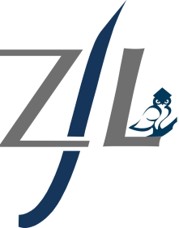 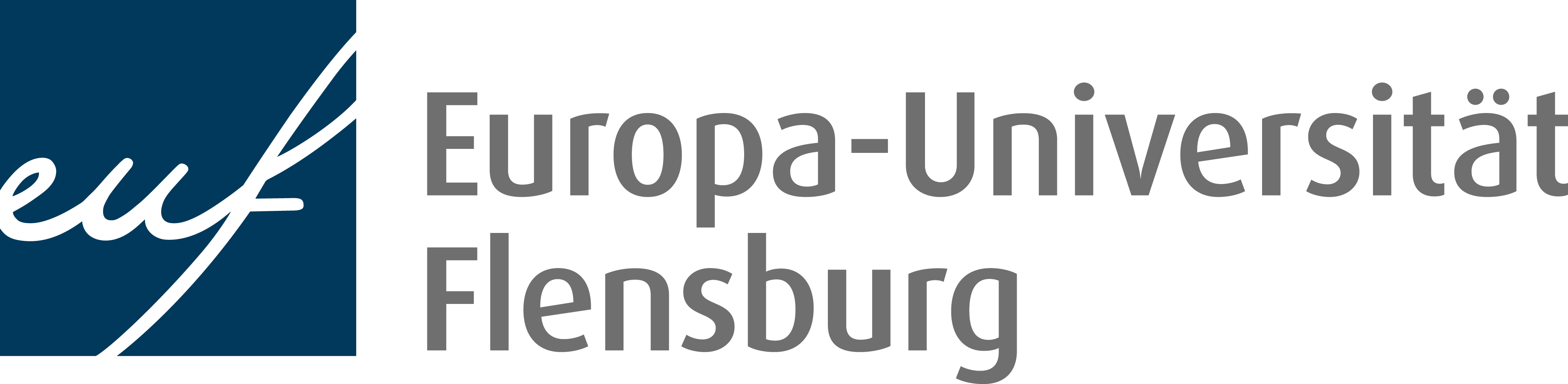 Aktuelle Themen
3. Studienstruktur

 Blick auf Studienverläufe nach verschiedenen Fächerkombinationen
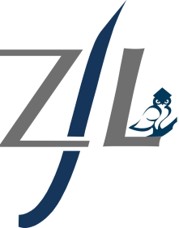 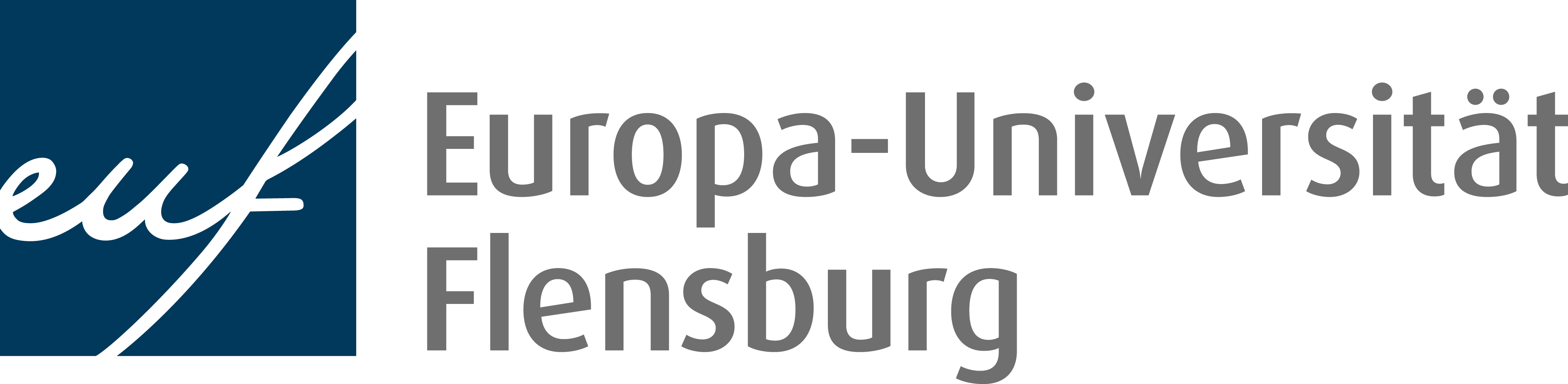 Aktuelle Themen
4. Weitere Arbeitsgruppen

- Praktika, Theorie-Praxis-Gap
- Inklusion, Diversity, Diagnostik
- Internationalisierung, European Pathway im Lehramt
- Interdisziplinarität und Vernetzung im Lehramt
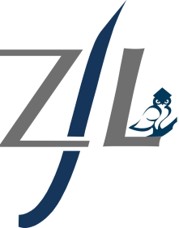